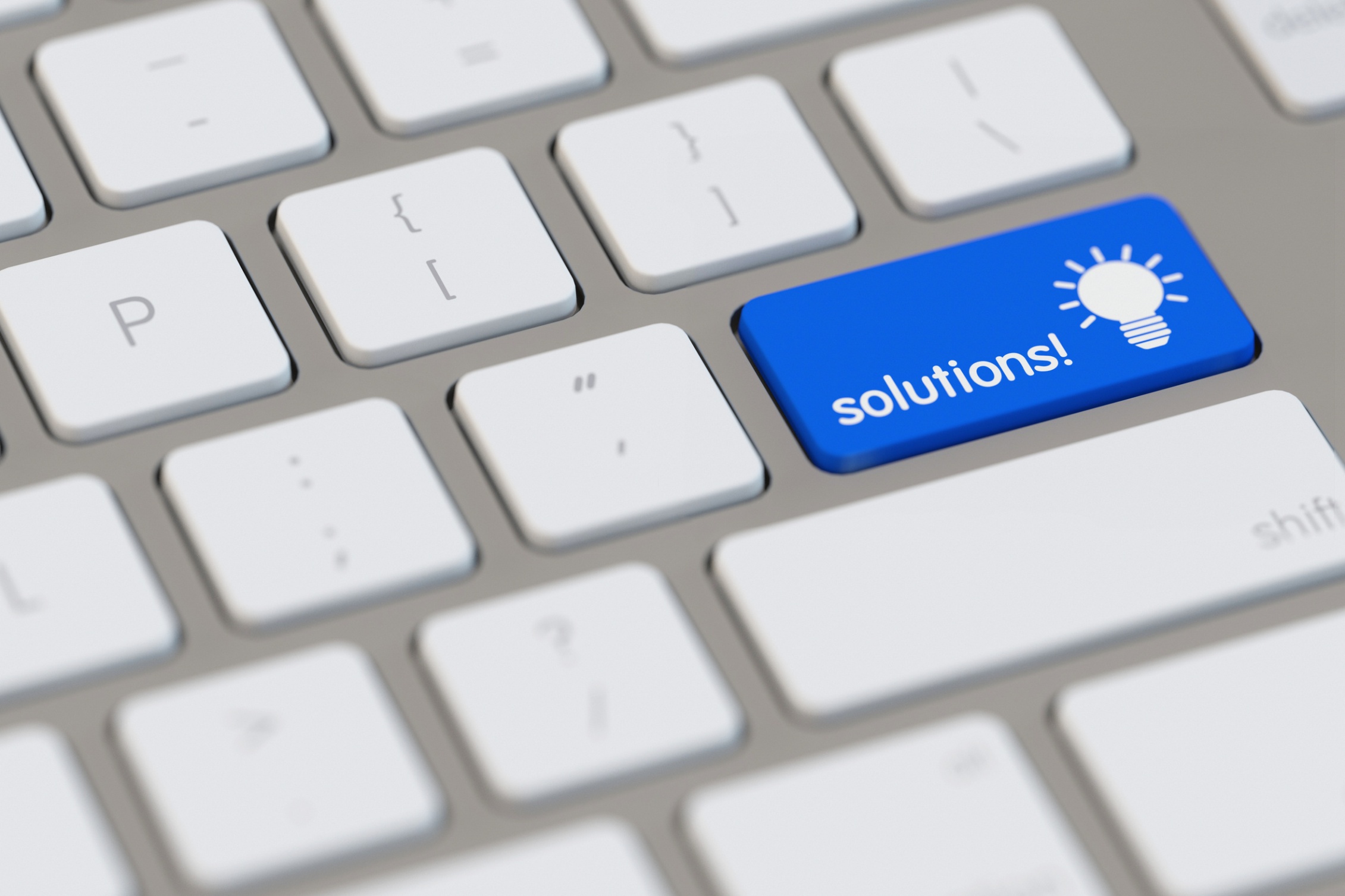 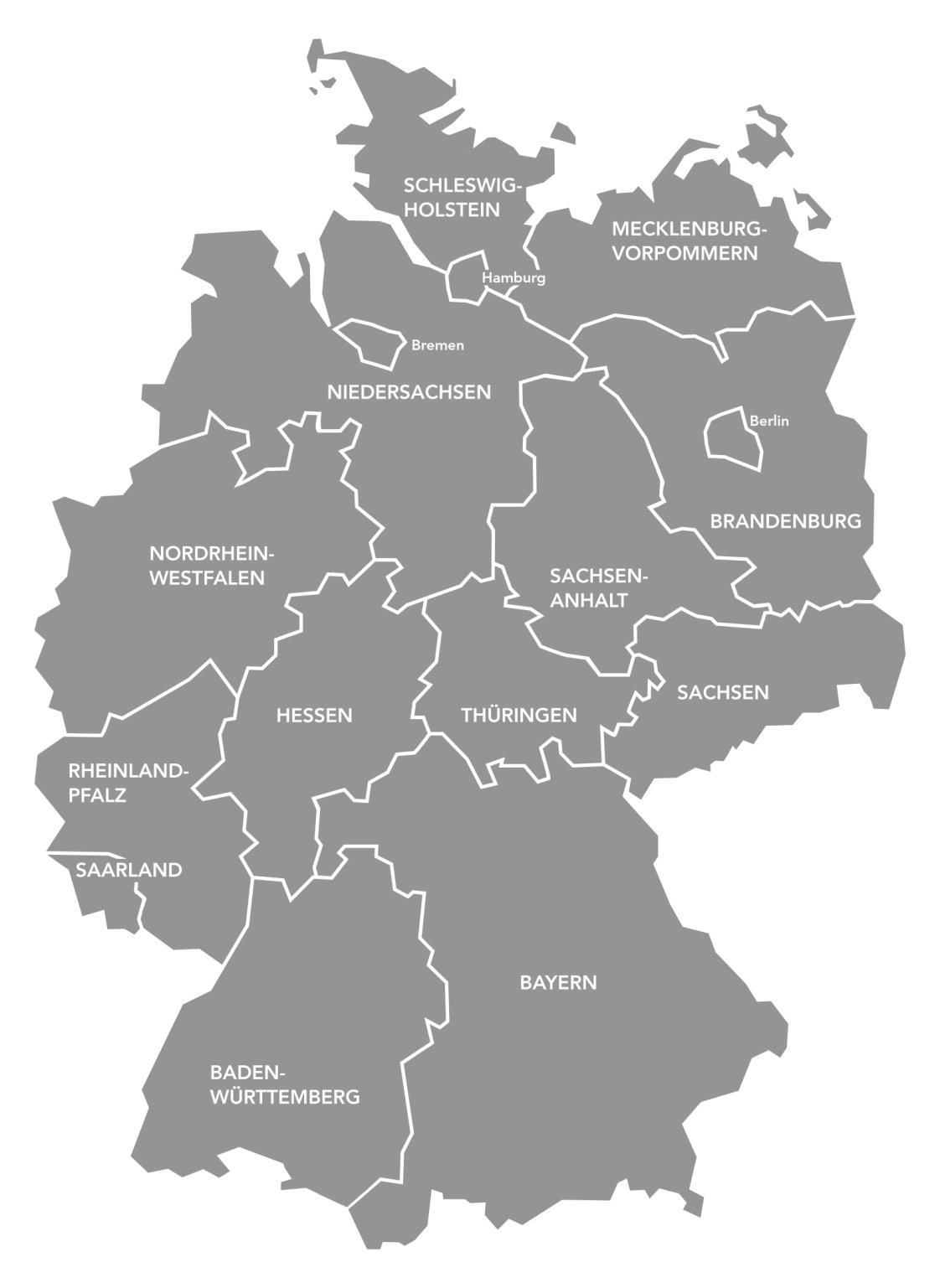 Unser Firmensitz ist in Brühl im Rhein-Neckar Kreis…
2
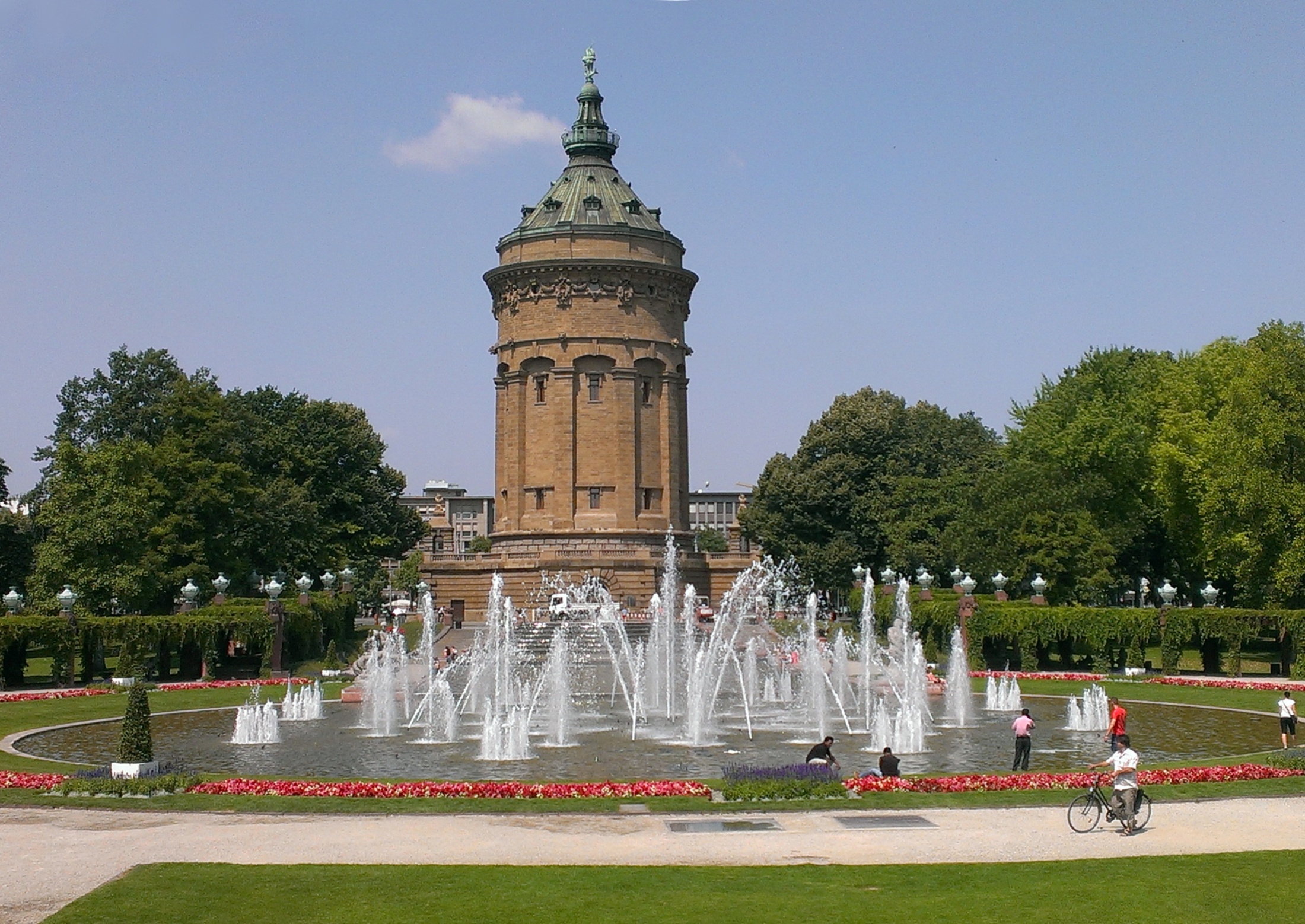 3
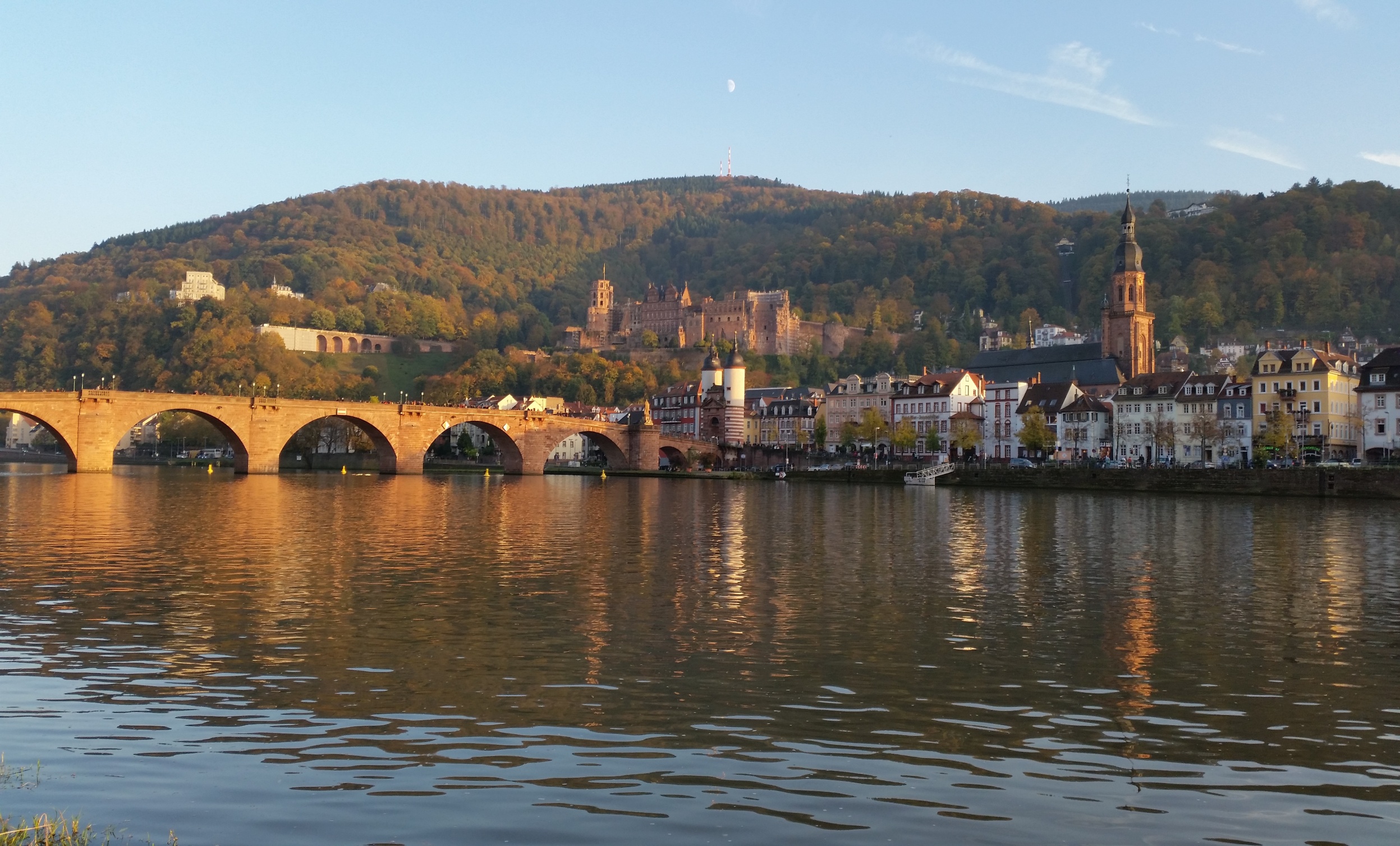 4
Wer sind wir, was tun wir…
Unser Team besteht aus Technikern,  Ingenieuren, Pädagogen und Partnern aus der Orthopädietechnik.
Als technischer und didaktischer Dienstleister arbeiten wir international mit Schulen, Hochschulen, Kammern, NGO´s und Unternehmen in Handwerk und Medizin zusammen.
5
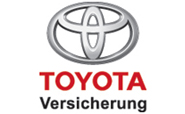 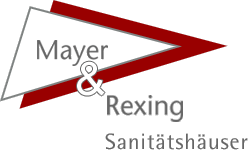 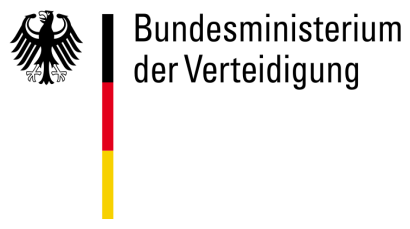 IRATEC GmbH
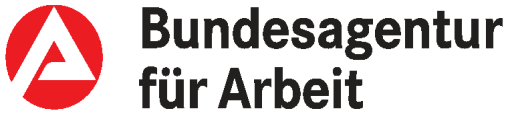 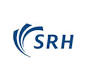 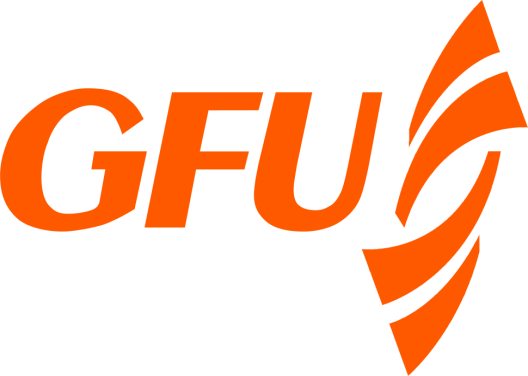 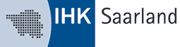 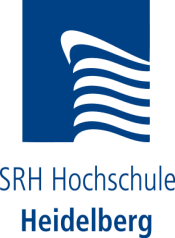 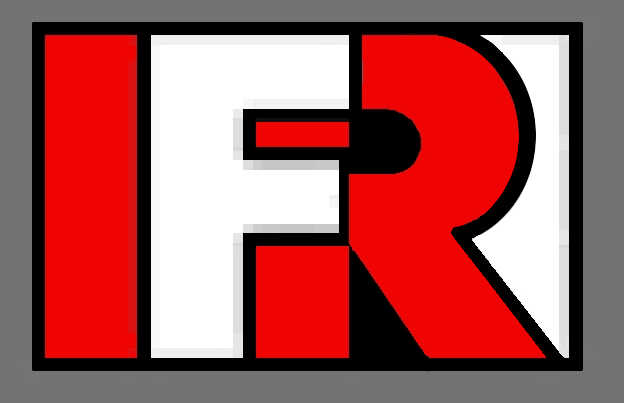 GFB
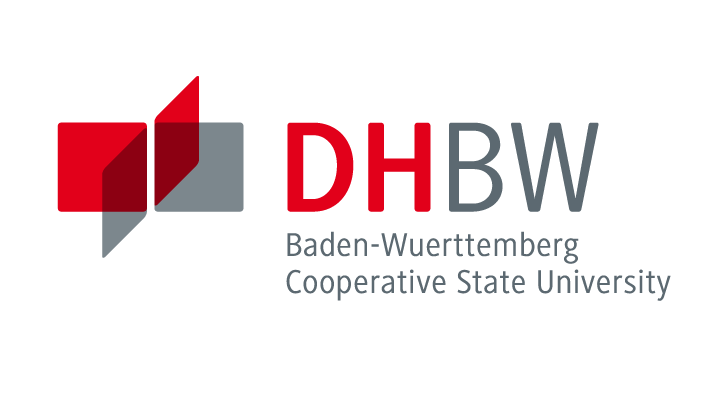 6
Februar 2013 bis September 2015
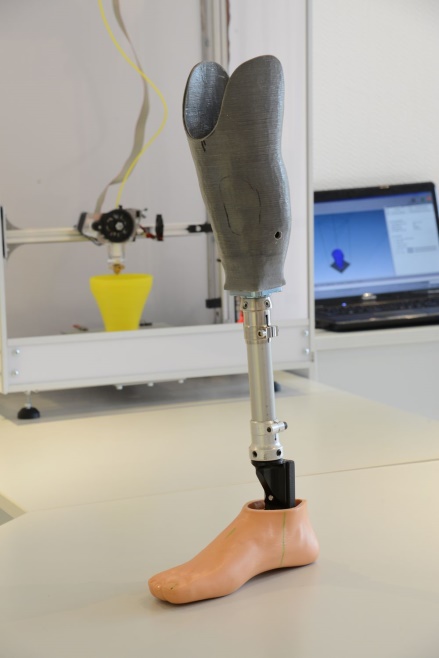 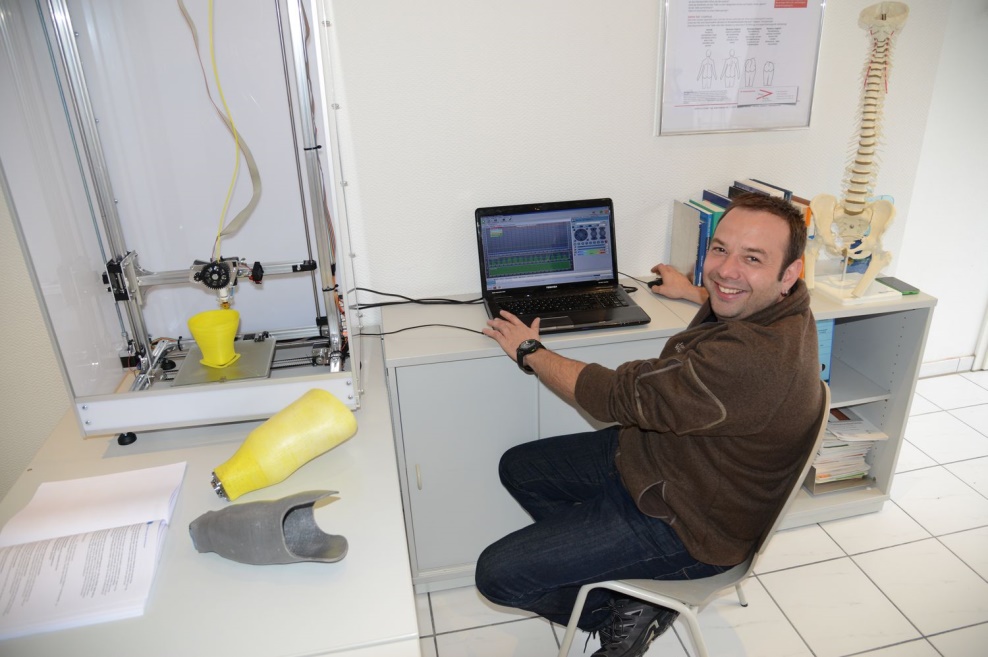 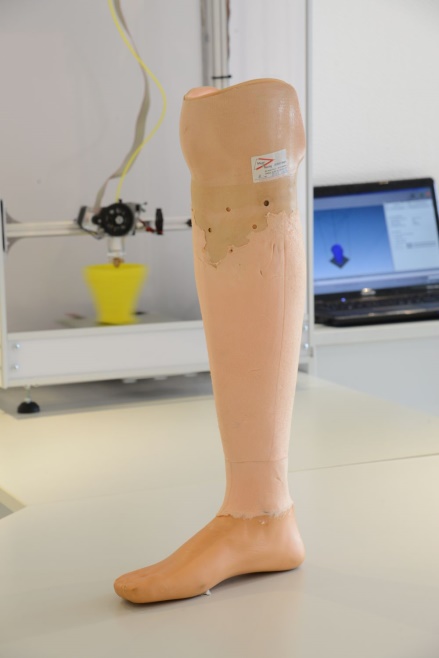 Video ….
http://www.rnf.de/mediathek/video/3-d-drucker-fuer-beinprothesen/
7
Interdisziplinäre Zusammenarbeit
Bei allem was wir im Zusammenhang mit der prothetischen Versorgung von Menschen tun, suchen wir konsequent die interdisziplinäre Zusammenarbeit mit kompetenten Orthopädietechnikern, die offen dafür sind ihre Produktion in die neue digitale Welt zu lenken.
8
Gegenwart nach 4 Jahren
ABS gedruckt
Scan + Meshmixer 0.5 h
Drucken 18 h
Nachbearbeitung 4 h
Versand
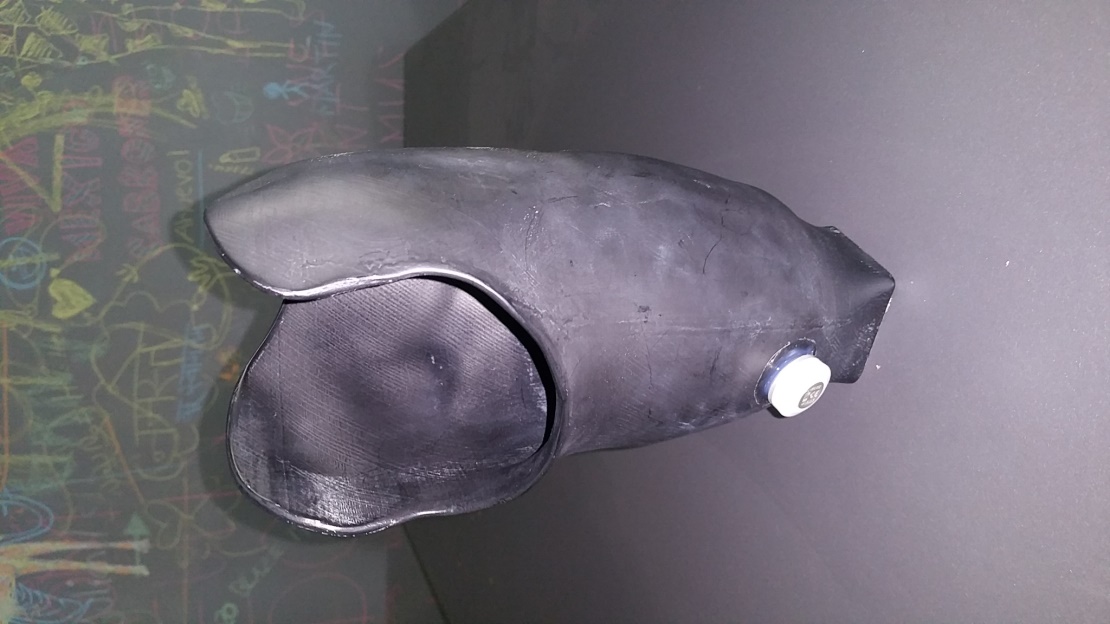 9
Unser Beitrag zu 3D-Prothesen
Die IRATEC-3D-Drucker sind kostengünstig in der Anschaffung und verfügen über hinreichend große Z-Achsen um, Positive und Prothesenschäfte aus unterschiedlichen Materialien drucken können.
 http://iratec.eu/?page_id=818 
Wir verfügen über einen Fertigungsprozess die gedruckten Schäfte so zu behandeln, dass deren Festigkeit dann für Alltagsanforderungen ausreichend ist.
10
OT: Technik, Medizin, Handwerk
Korsette
Leisten
Orthesen
Interimsprothesen
Definitivprothesen
........
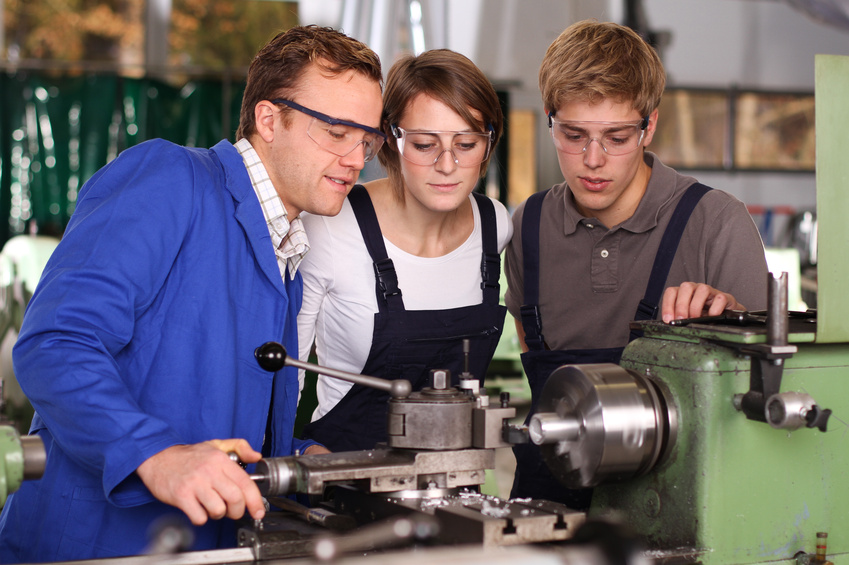 11
Scannen, editieren, drucken
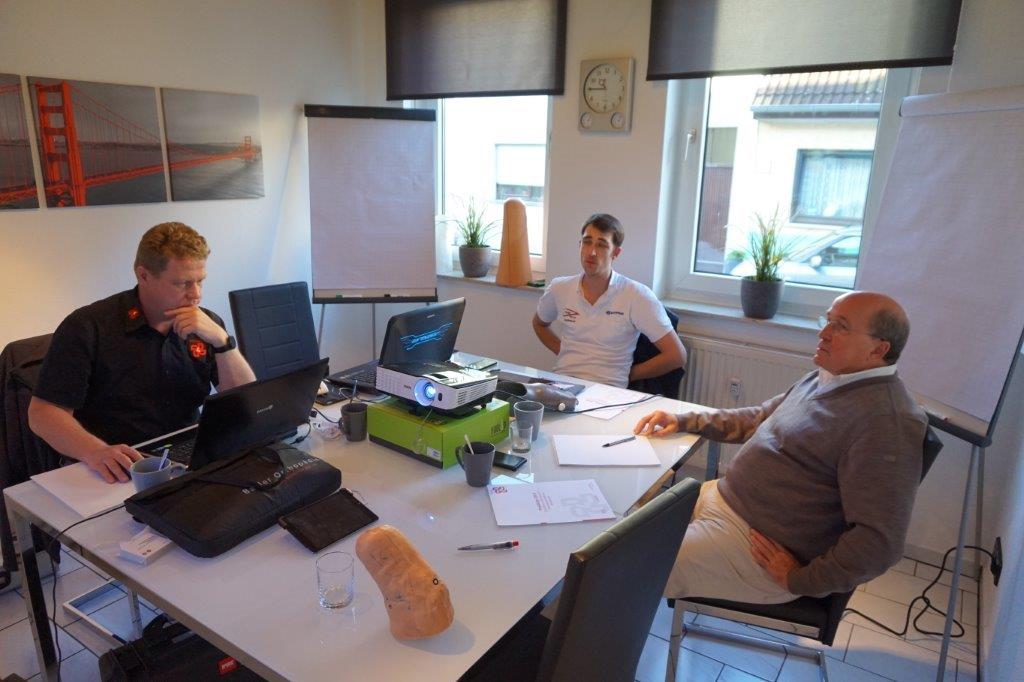 Interdisziplinäre Rodin4D Schulung im IRATEC Schulungsraum in Brühl
12
Die Prozesskette
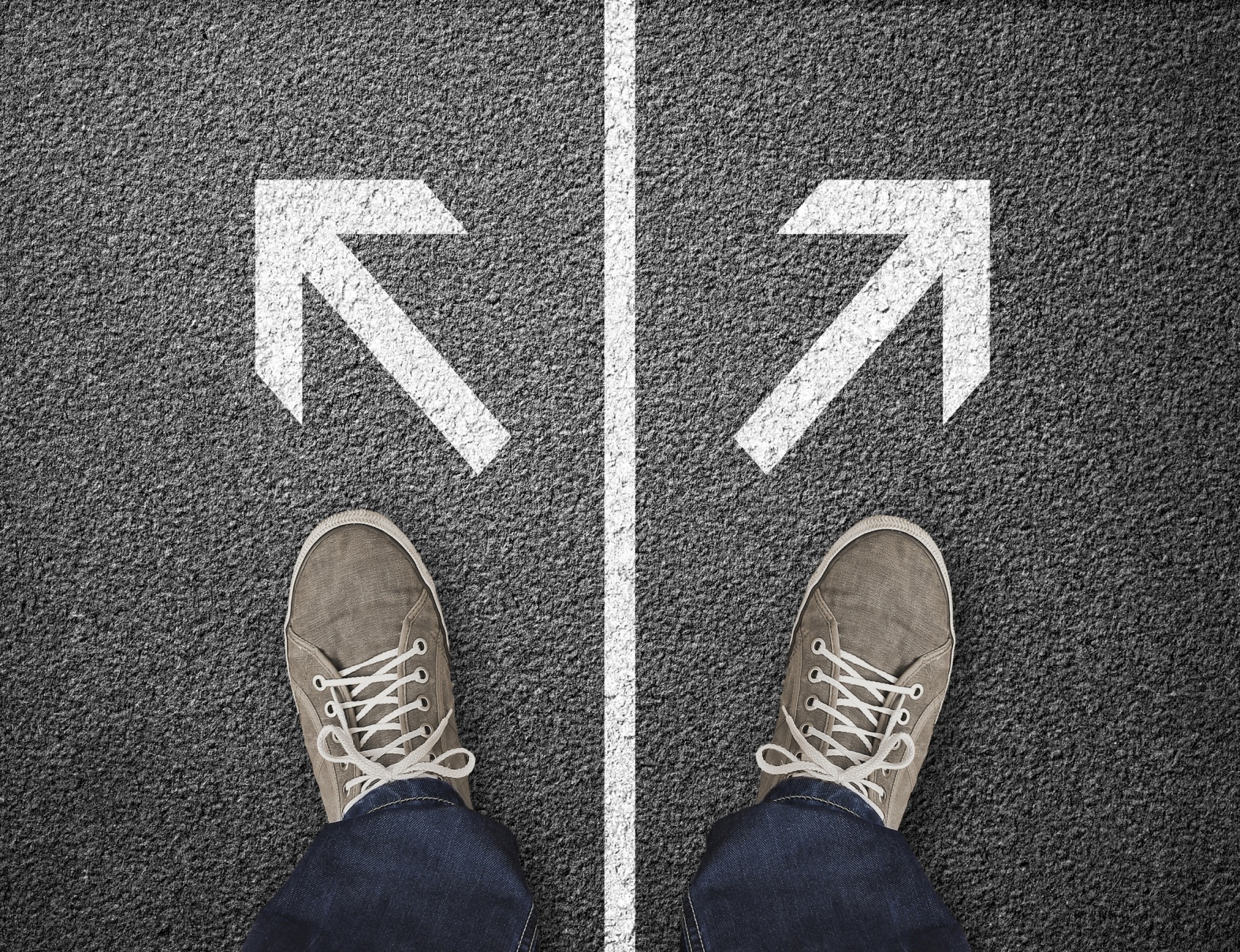 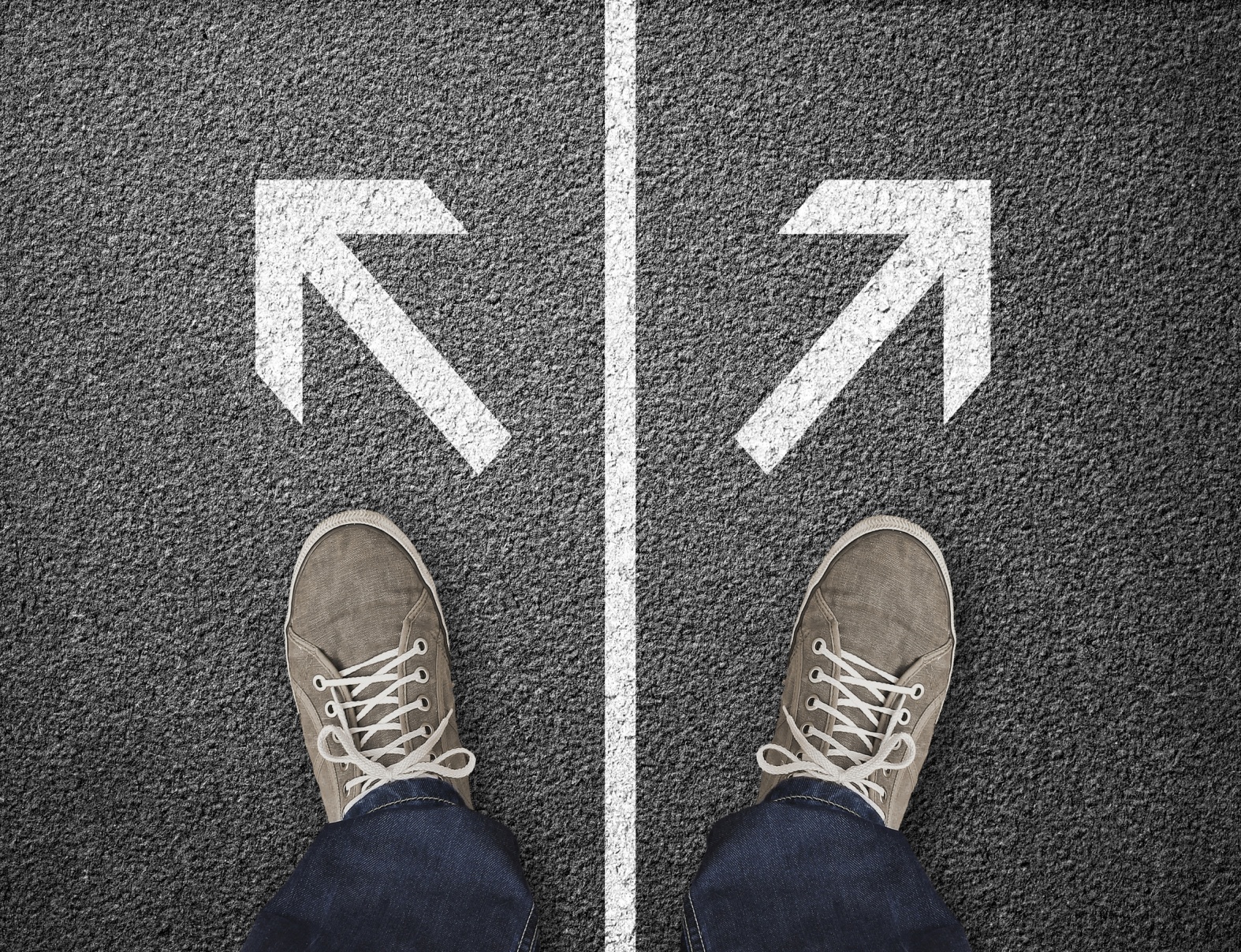 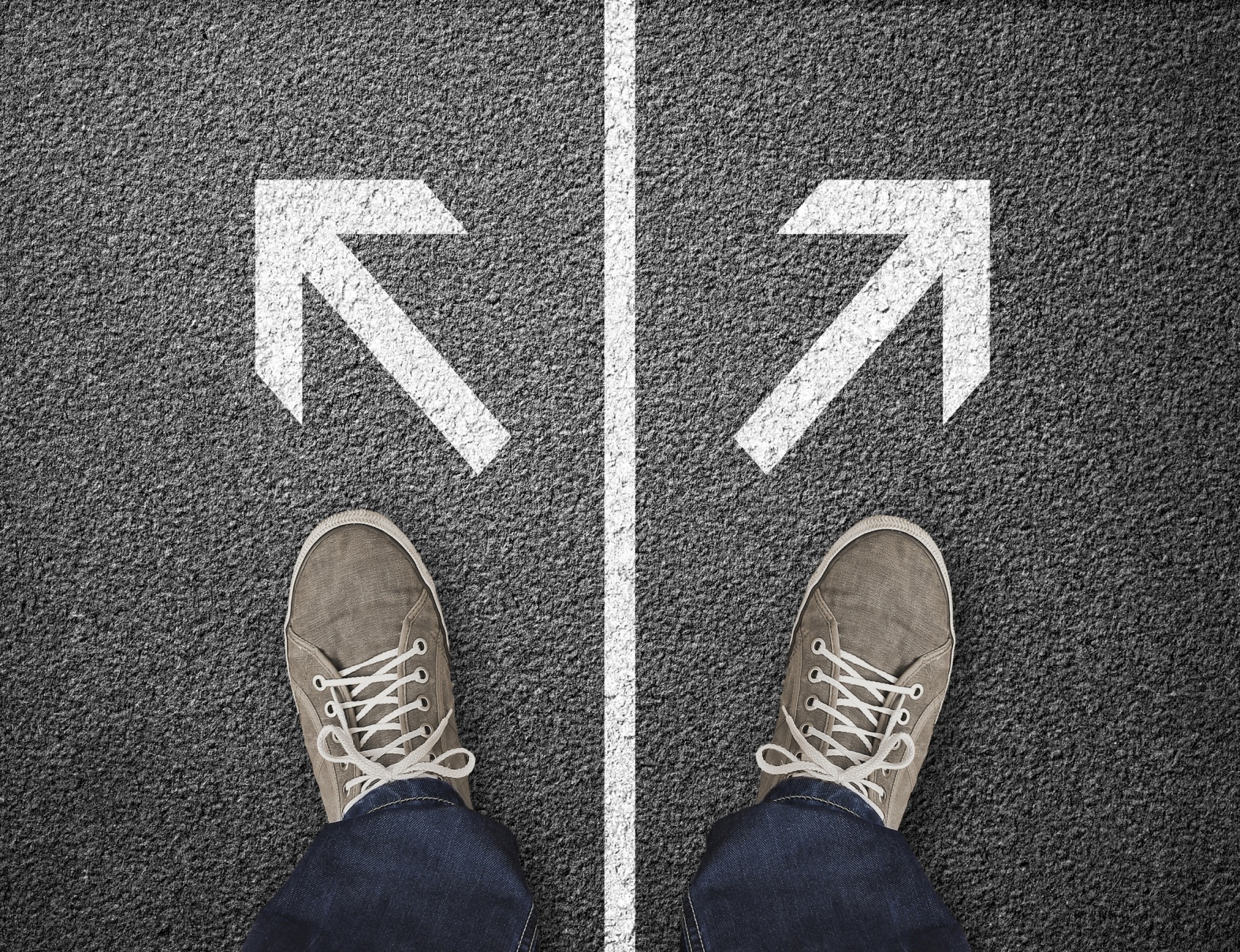 3D-Scannen
Daten aufbereiten
3D-Drucken
Produkt fertigstellen
13
Geräte, Software und Praxis
Scanner
http://www.heise.de/make/meldung/Ausprobiert-3D-Scanner-Cubify-Sense-von-3D-Systems-2561419.html 
Autodesk
http://www.faz.net/aktuell/technik-motor/autodesk-messe-beine-arme-und-haende-fuer-alle-13228602.html 
Praxisbeispiel
Rodin4D
https://www.youtube.com/watch?v=3SlwM457Hto 
https://www.youtube.com/watch?v=HzLjF1RYmq4 



3D-Drucken
Produkt fertigstellen
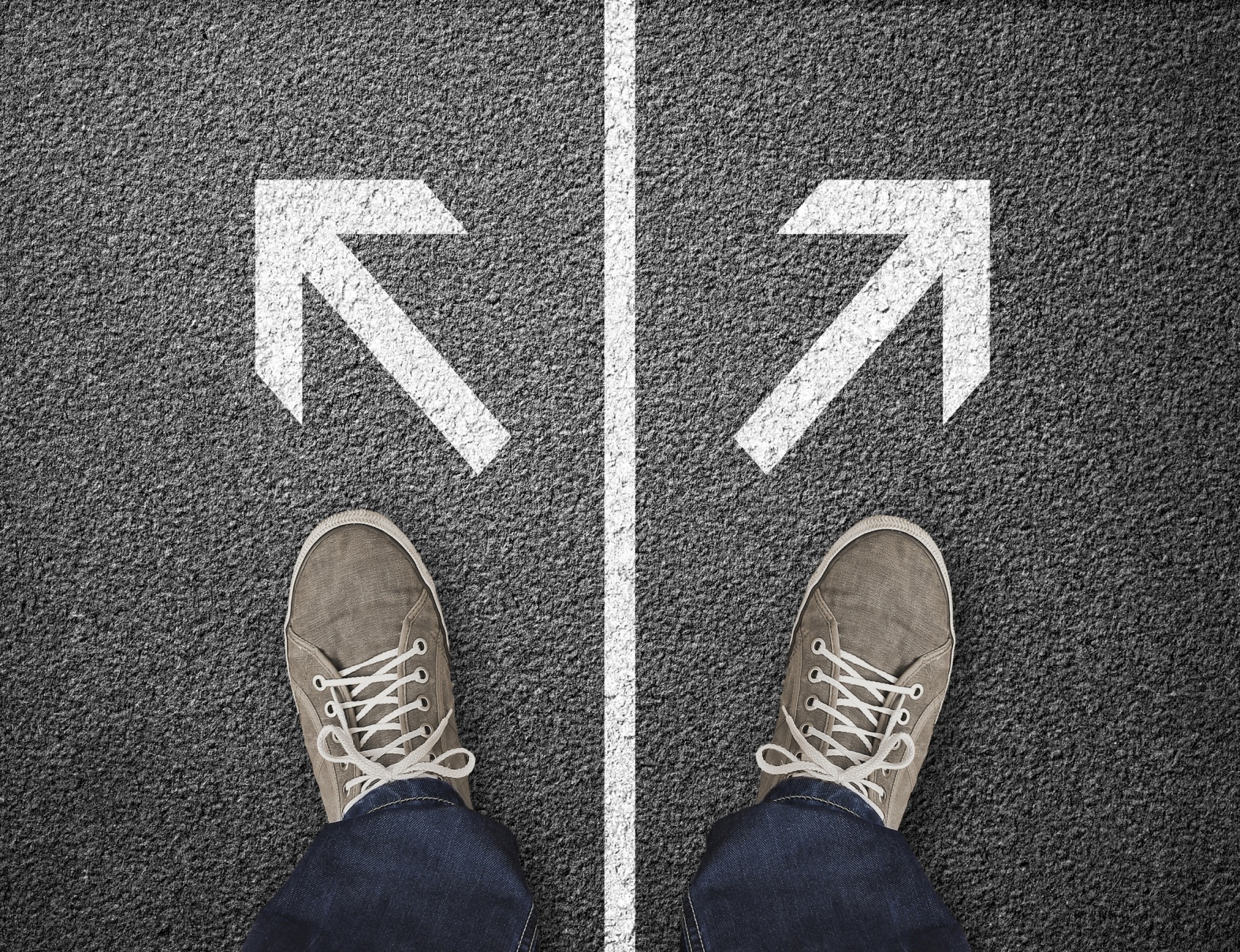 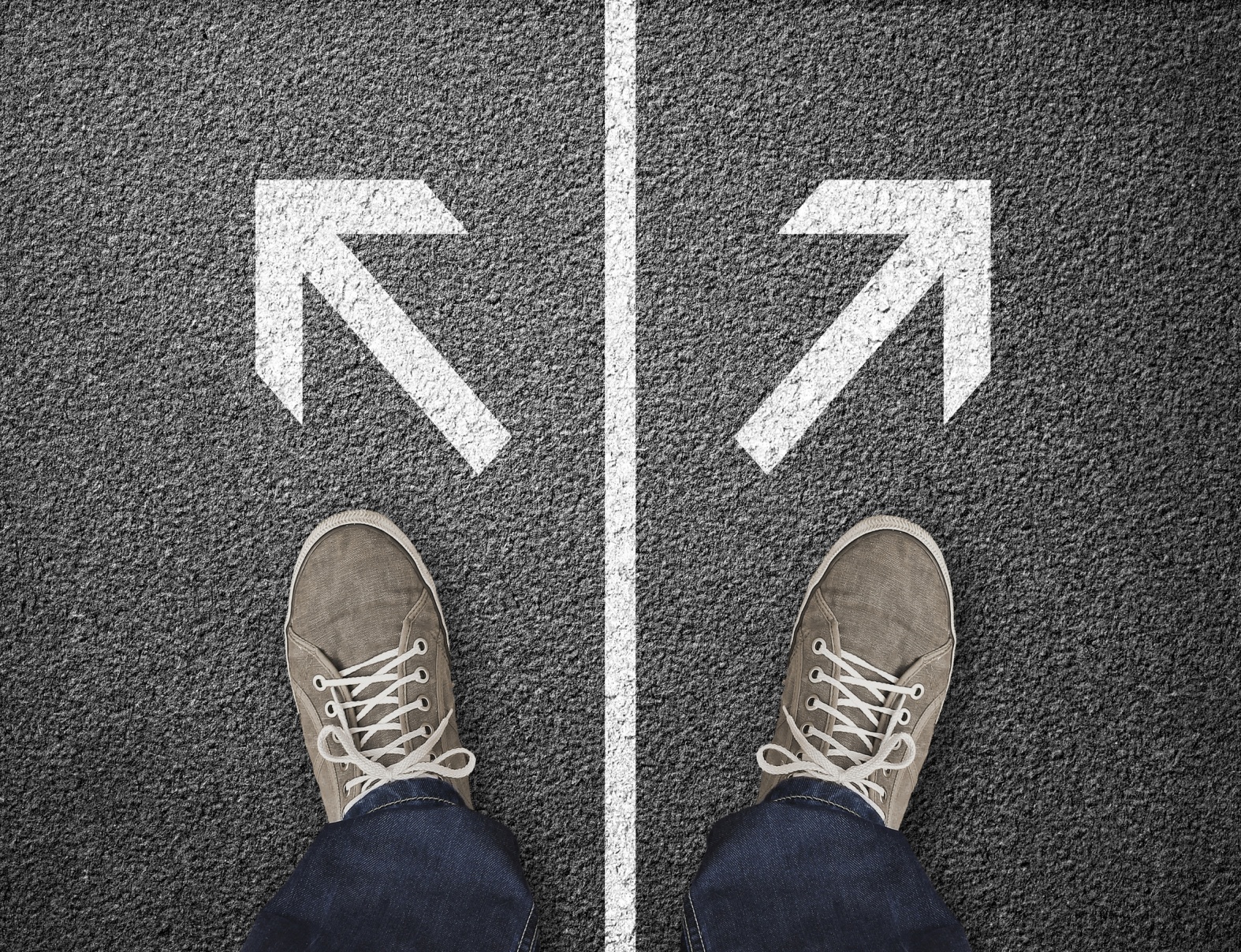 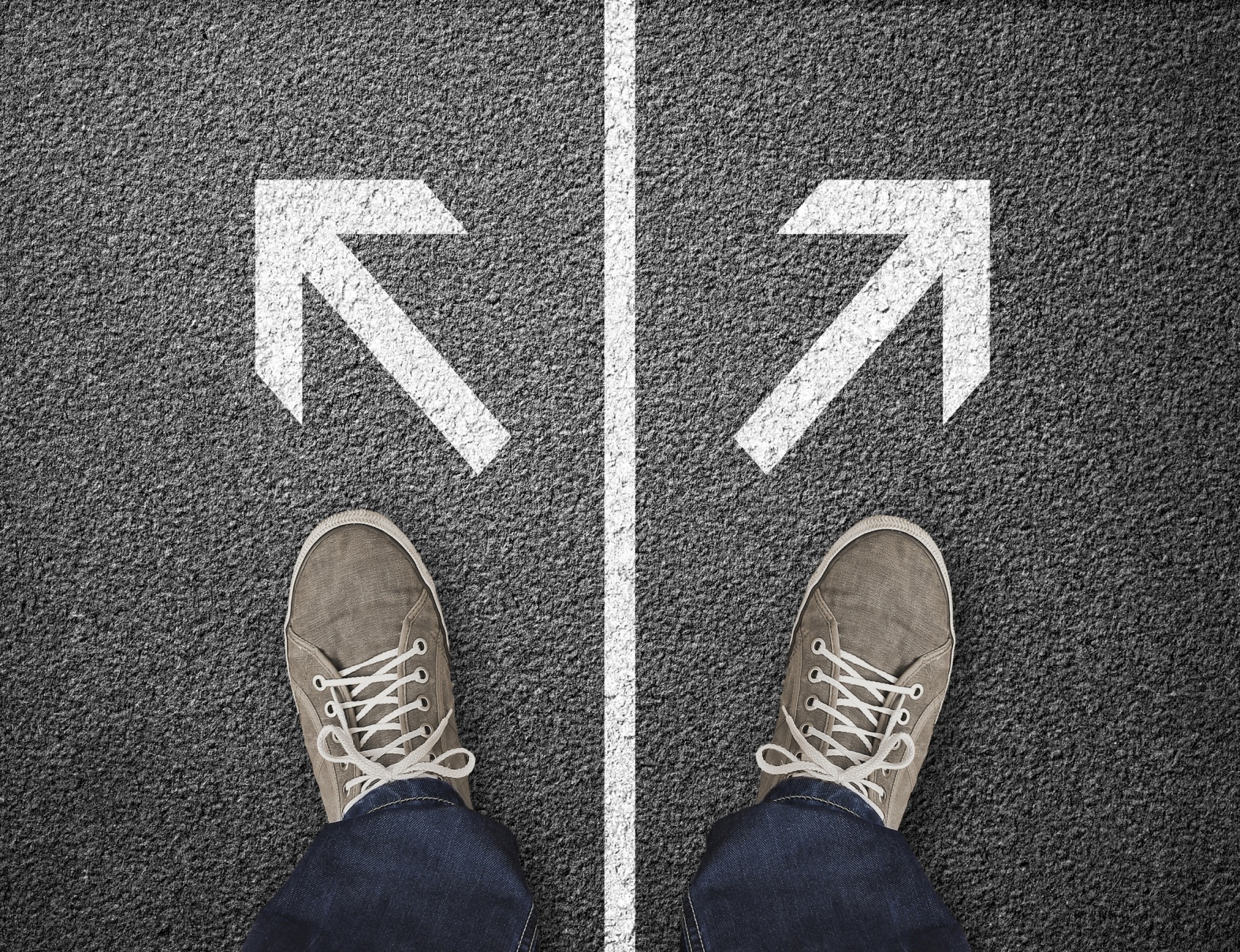 14
IT-Berufe: Anwendungssoftware, Postprozessoren
3D-Scaner
3D-Drucker
Kunde
Produkt
Sanitätshäuser
Praxisseminare
Zulieferbranche
Maschinenbau: 3D-Drucker und Fertigungstechnik
15
Digitale Gestaltung unterstützen, Scanner / Drucker liefern
3D-Scan
3D-Druck
IRATEC GmbH
Aufgabe
Lösung
Werkstoffeinsatz
Produktion
Seminare, Ortstermine und technische Beratung
16
3D Technologie aus der IT-Perspektive
Properitäre Software, Open Source
Repetierhost, Cura, ……
Slicer (Grundlagen und Weiterentw.)
Optimierung der G-Code Erzeugung
Unterstützung bei Dateiaufbereitung
Hard-, und Softwarekompatiblität
Kaufempfehlungen
Interdisziplinäre Fortbildungsseminare
17
Kooperations App Entwicklung
TeamViewer
GFU Schadenviewer
http://www.sailing4handicaps.de/ 
Unterstützung bei der Kommunikation
Austausch und Archivierung von Daten 
Diagnose und Gangbildanalysen
Ortsunabhängiges digitales Modellieren
18
Forschung über ZIM
Prothesenprojekt Uni Zwickau
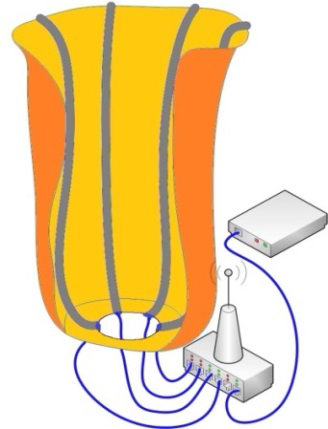 19
DHBW Hochschulkooperation
DHBW
http://www.dhbw.de/startseite.html 
Fakultäten
http://www.mosbach.dhbw.de/konstruktion-und-entwicklung.html 
Labore
http://www.mosbach.dhbw.de/service-pages/meldung-im-detail/article/wirtschaftsingenieurwesen-ergaenzt-sein-portfolio.html 
Institute
20
Digitale Gestaltung unterstützen
3D-Scan
3D-Druck
IT Berufe
Aufgabe
Lösung
Interdisziplinäre Anwenderunterstützung
Softwareentwicklung
Seminare, Ortstermine und technische Beratung
21
Wir freuen uns Ihre Fragen ...
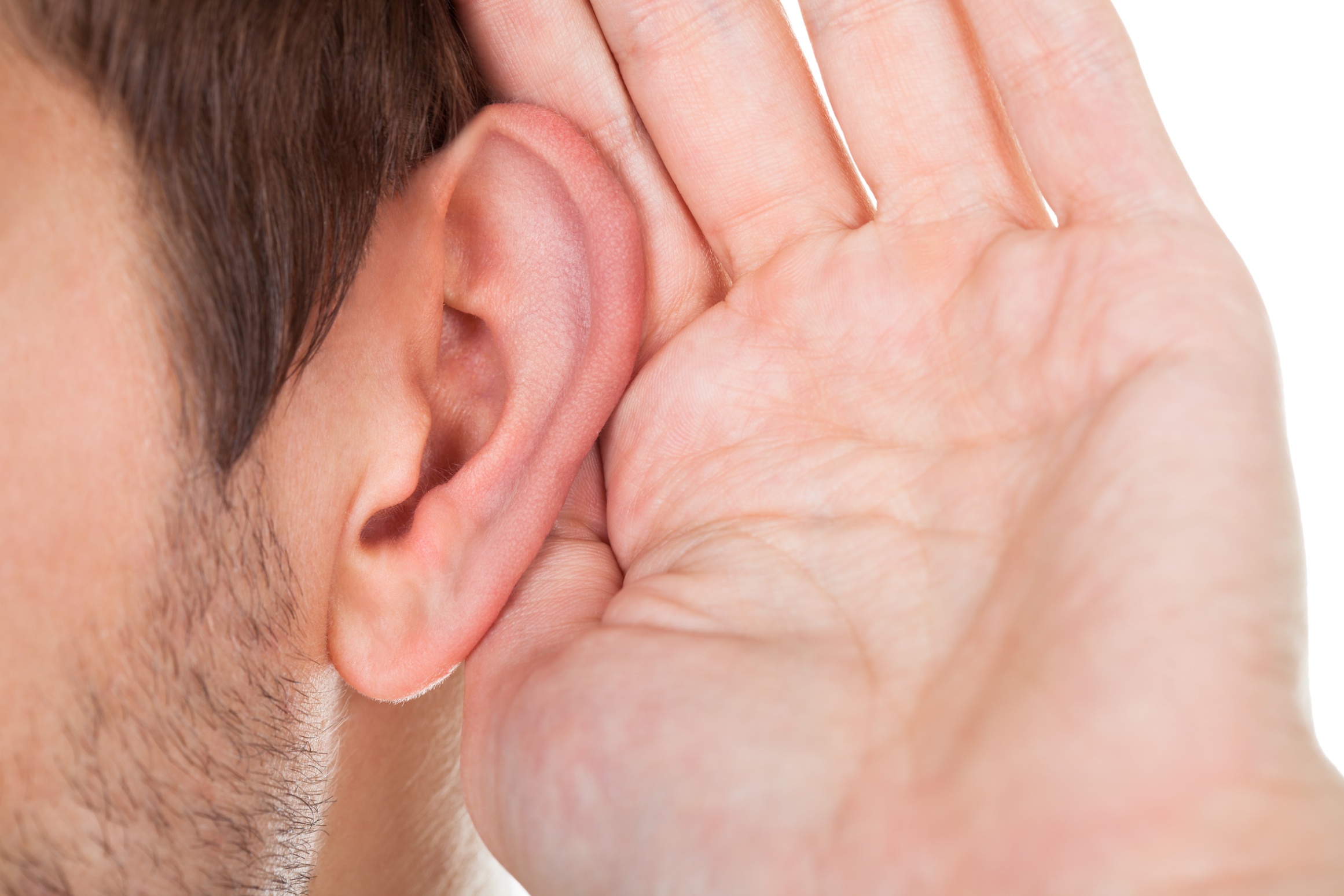